帳簿と記録の要件に関する
トレーニング
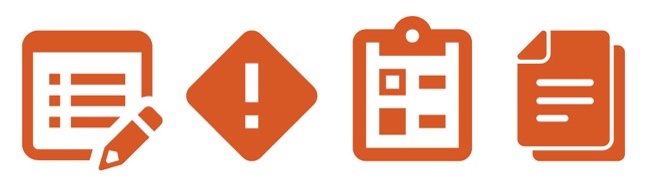 説明
高リスクの活動、支払いおよび収支計算書（例　経費精算報告書、小口現金、等）の完全かつ正確な裏付け書類の維持に関連する指針を提供すること。社員は、文書を維持することの重要性および適切な帳簿と記録の維持の方法をより良く理解するために、本トレーニングを受ける必要があります。
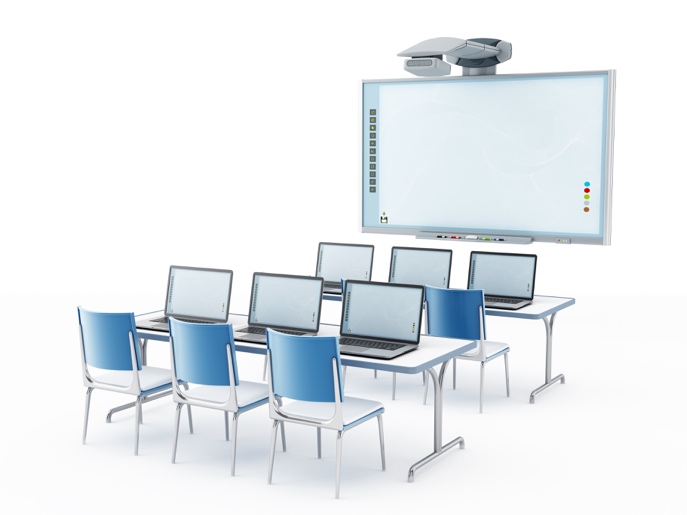 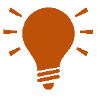 どのように役に立つのでしょうか？
正確な帳簿と記録を維持することは、会社が商取引を合理的に詳細なレベルで記録し、適切な内部会計統制システムを維持することを可能にします。正確な帳簿と記録は、効果的な計画、予算編成、報告および資源の配分を支援します
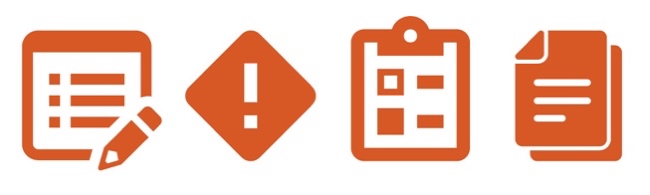 方法
新入社員を含め、帳簿と記録の維持に責任のある社員に対して定期的にトレーニングを提供する。 
必要に応じて、社員がトレーニング資料を確実に使用できるようにする。
出席者署名用紙を使用して、各トレーニングセッションの出席者を記録する。
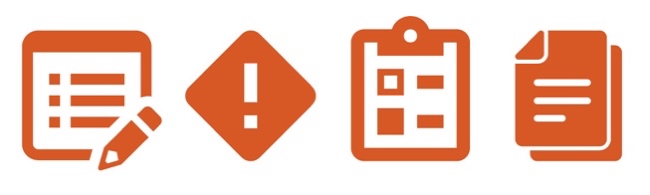 考慮すべきその他の文書
出席者署名用紙
帳簿と記録に関する指針
1
帳簿と記録の要件
1
正確な帳簿と記録のメリット
税務や規制に関する問い合わせにすぐに対応できる。
質問
情報に基づいたより良いビジネス上の決定（経営判断）および潜在的な機会を見極めることができるようになる。
以下のスライドでは、特定の種類の取引に対して保持すべき文書の種類を詳述しています。文書が入手できない場合は、なぜ入手できないのか、その理由を文書化する必要があります。
決定
監査に対応して迅速に文書を作成することができる（多くの契約には行使可能な監査条項が含まれている）。
監査
契約書でよく明文化されている製造業者ごとの帳簿と記録の分別が容易にできる。
記録
3
社員の経費精算報告書
出金（支払）
小口現金
社員の経費精算報告書
最低限、以下の文書を維持する必要があります：
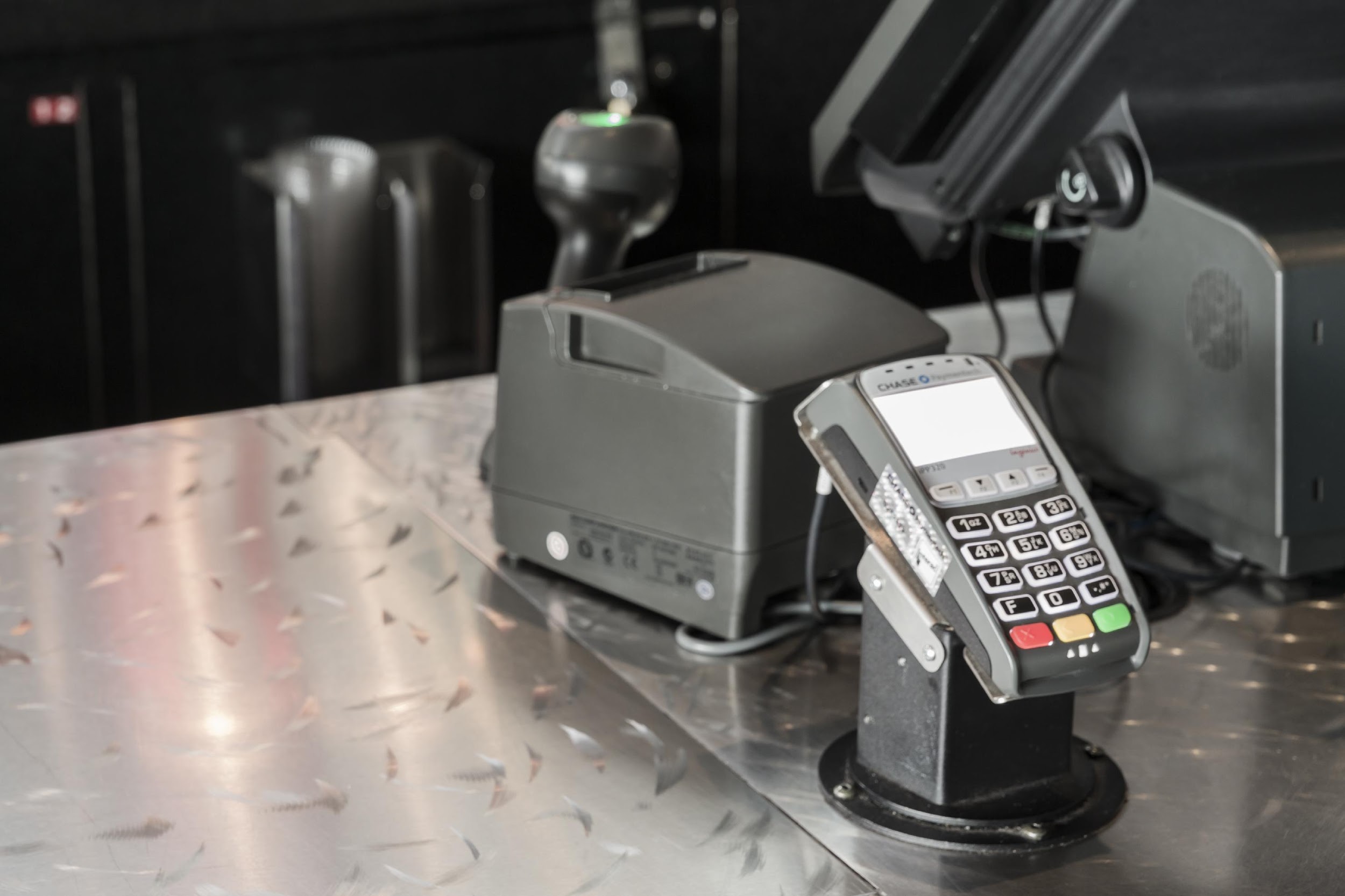 寄付、展示およびスポンサー契約
ライセンス、運送費、交通費、通関費用,
セールスオーダー
4
社員の経費精算方向書
出金（支払い）
小口現金
出金（支払）
最低限、以下の文書を維持する必要があります：
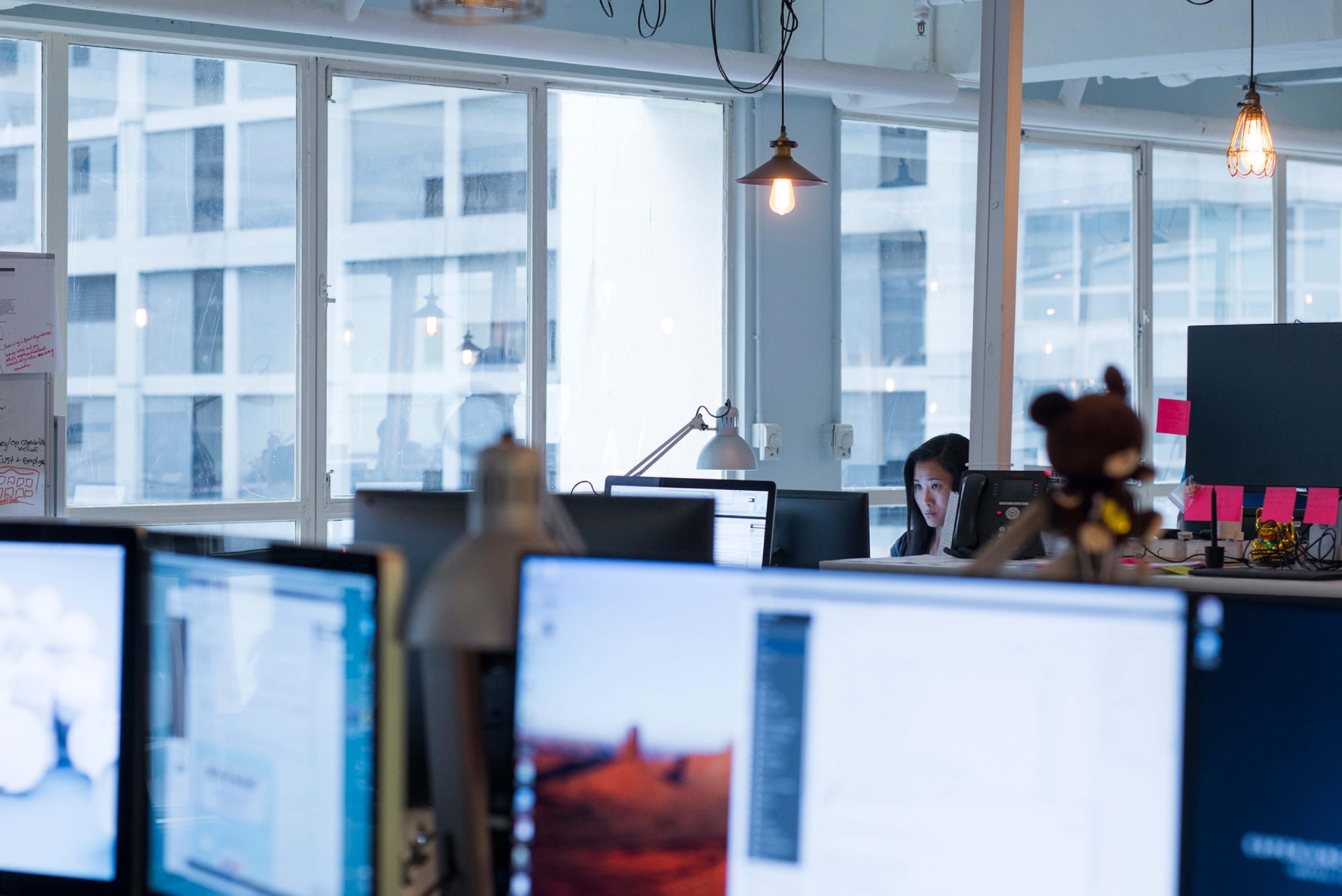 寄付、展示およびスポンサー契約
ライセンス、運送費、交通費、通関費用
セールスオーダー
5
社員の経費精算報告書
出金（支払）
小口現金
小口現金
最低限、以下の文書を維持する必要があります：
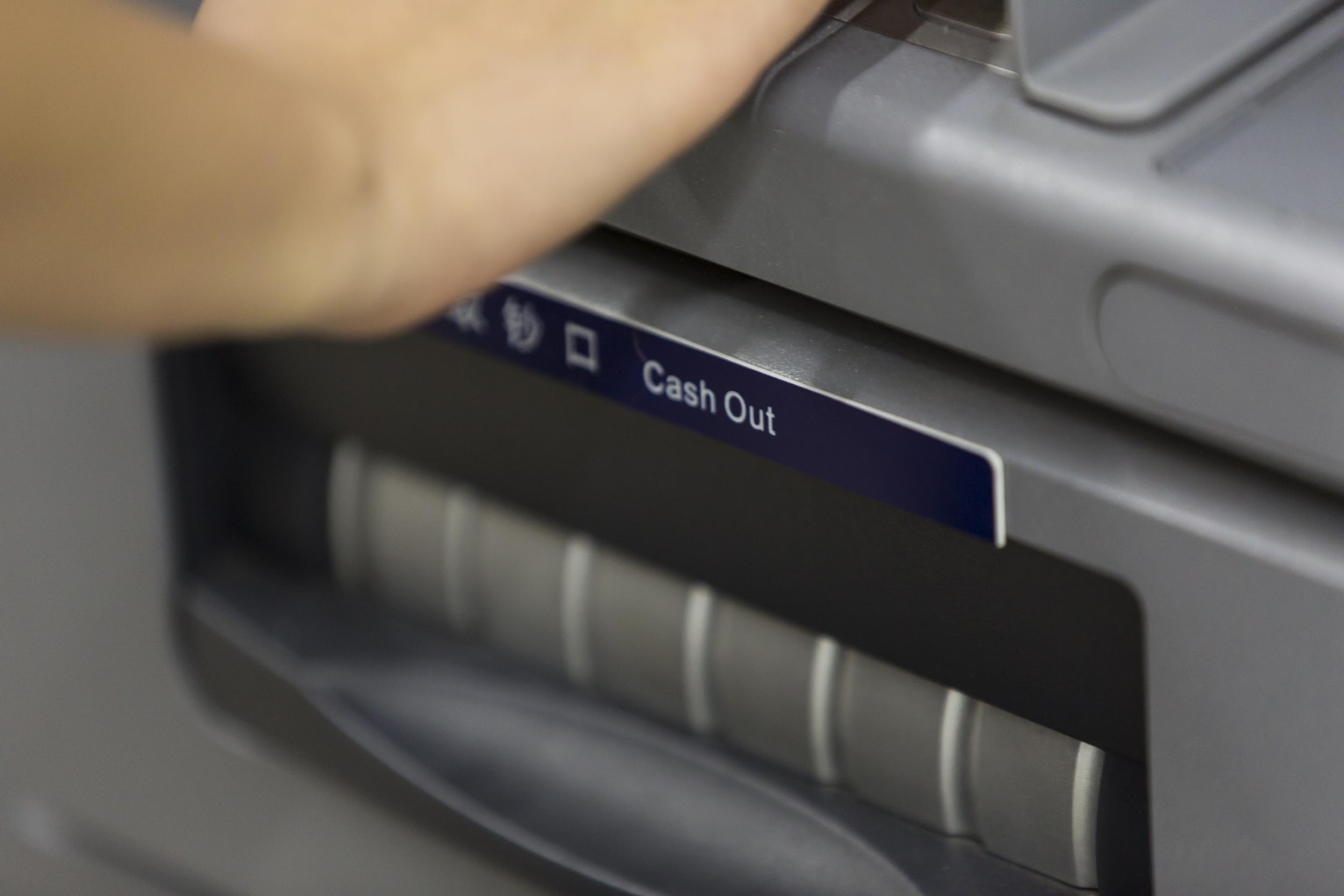 寄付、展示およびスポンサー契約
ライセンス、運送費、交通費、通関費用
セールスオーダー
6
社員の経費精算報告書
出金（支払）
小口現金
寄付および
スポンサー契約
最低限、以下の文書を維持する必要があります：
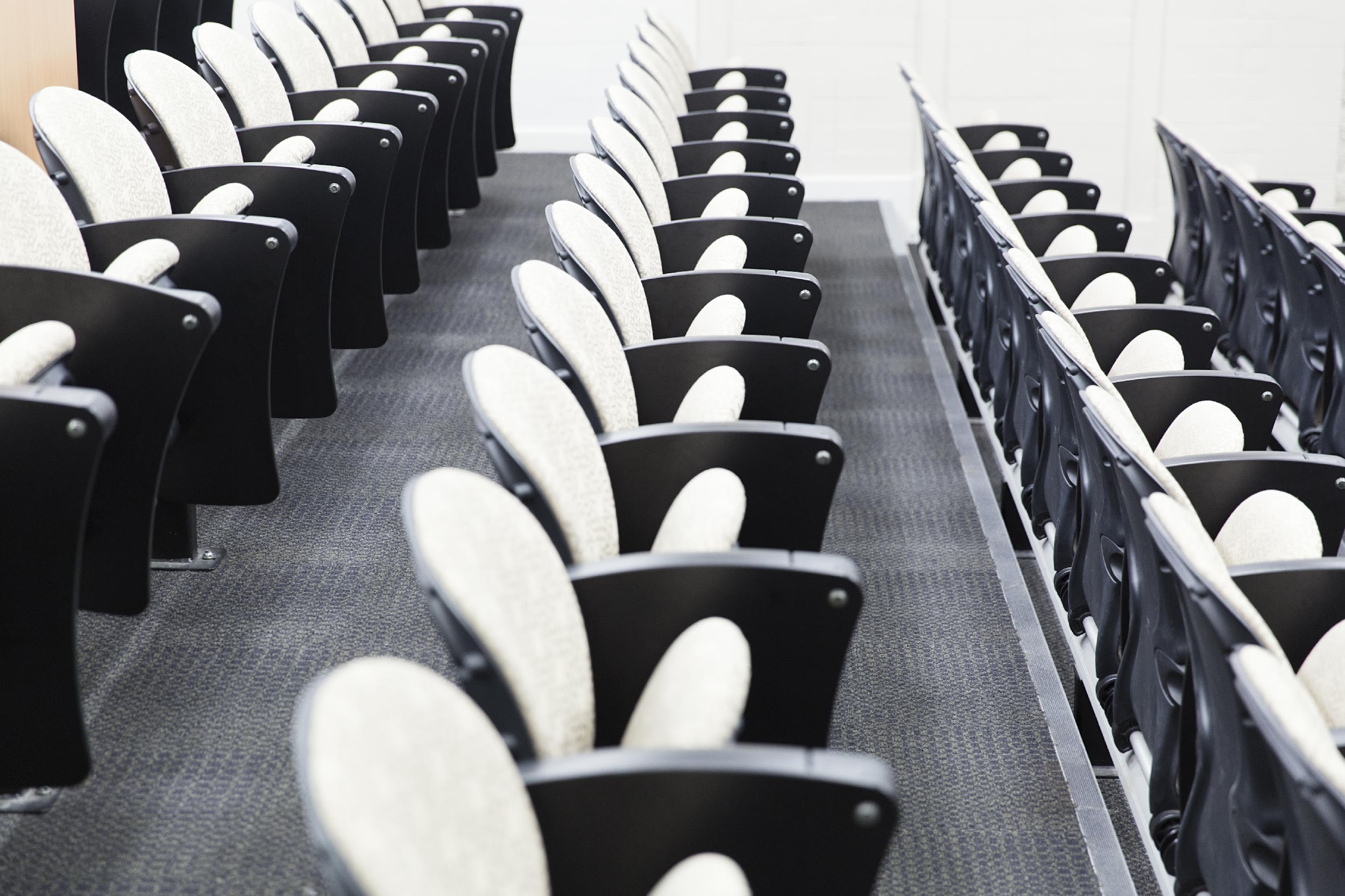 寄付、展示およびスポンサー契約
ライセンス、運送費、交通費、通関費用
セールスオーダー
7
社員の経費精算報告書
出金（支払）
小口現金
ライセンス、運送費、交通費
および通関費用
最低限、以下の文書を維持する必要があります：
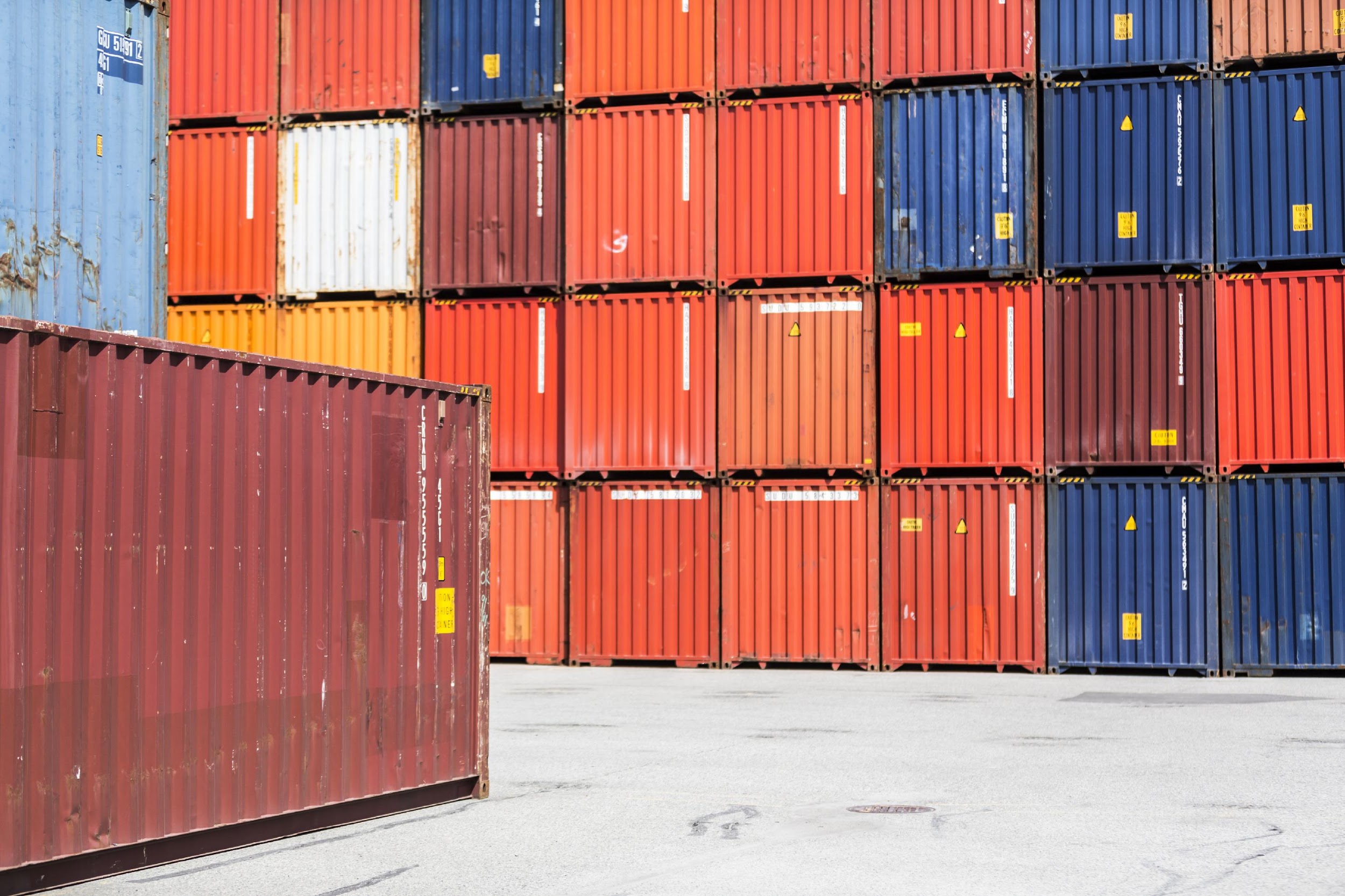 寄付、展示およびスポンサーシップ
ライセンス、貨物、輸送、通関費用
セールスオーダー
8
社員の経費精算報告書
出金（支払）
小口現金
セールスオーダー
最低限、以下の文書を維持する必要があります：
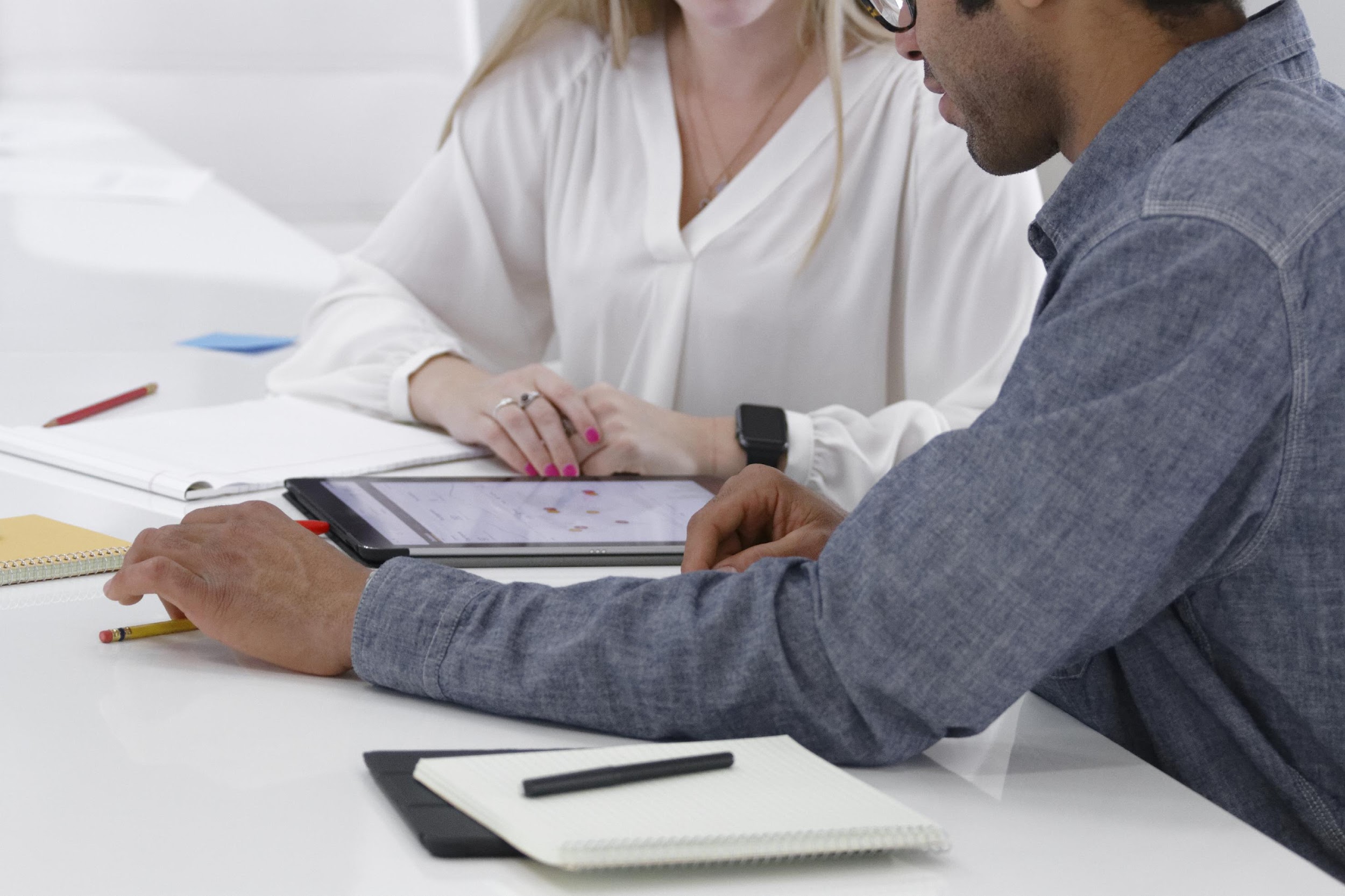 寄付、展示およびスポンサー契約
ライセンス、運送費、交通費、通関費用
セールスオーダー
9
重要なポイント
10